Bierlein: What is Myth?
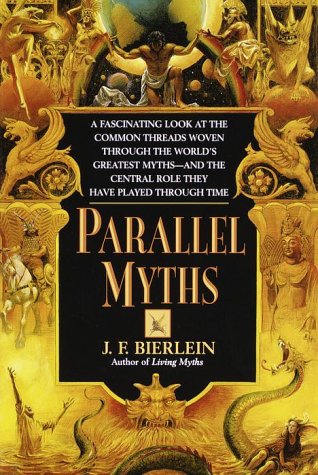 Language and Myth
Time and Myth
Sacred Time vs. Profane Time
History and Myth
Civic Myth
Morality and Myth
the projection of human features or qualities on the divine
32
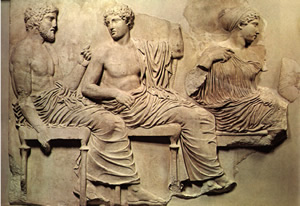 28
theriomorphism
personification
anthropomorphism
aetiology
10
Mean = 2.8214
A separate time for a separate reality that transcends everyday routine
32
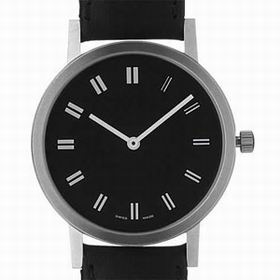 29
sacred
profane
mealtime
0
Mean = 1.069
Which of the following is not an example of sacred time?
32
29
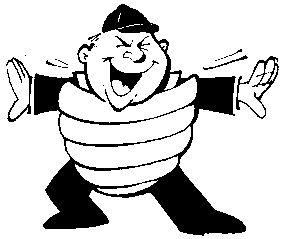 Christian Eucharist
a wristwatch
the Jewish Sabbath
a football game
10
Mean = 2.1379
Bierlein: What is Myth?
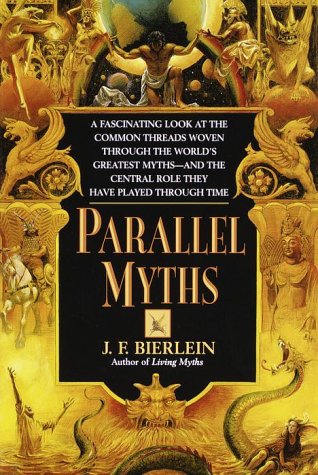 Language and Myth
Time and Myth
Sacred Time vs. Profane Time
History and Myth
Civic Myth
Morality and Myth
Myths, History and Material Culture
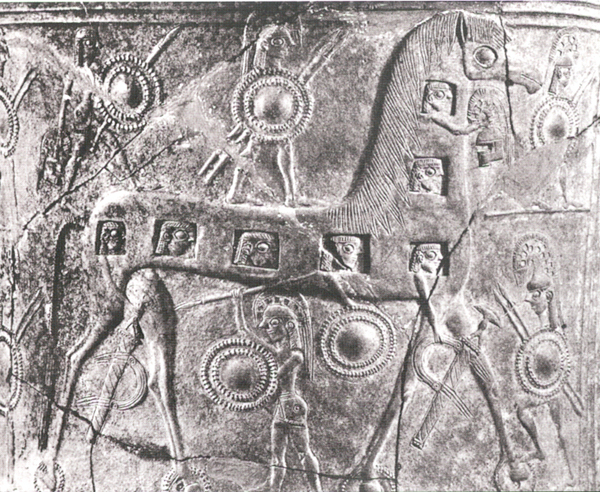 Was there a labyrinth?
Was there a minotaur?
Was there a King Minos?
Was there a Troy?
Was there a Trojan War?
Was there a Trojan Horse?
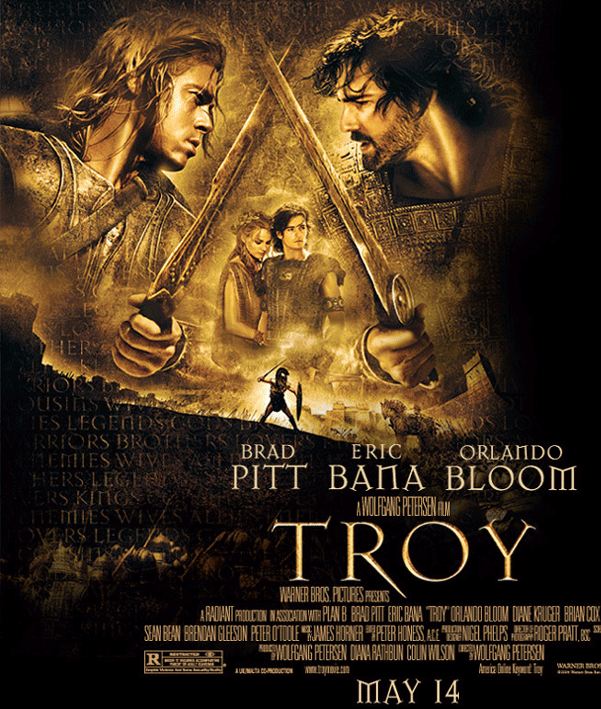 Troy (Ilium)
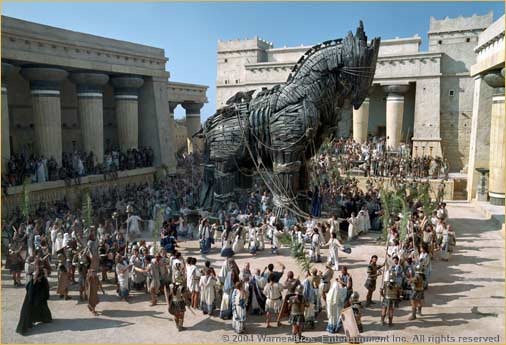 Iliad = the story of Ilium
Odysseus’ Boar Tusk Helmet
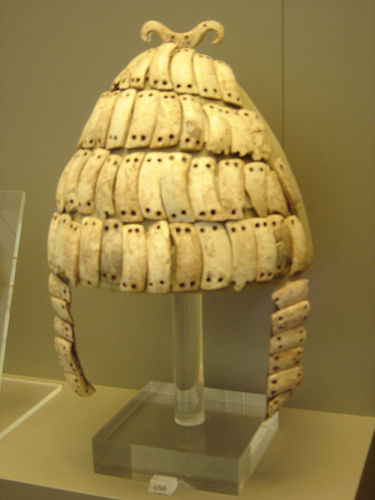 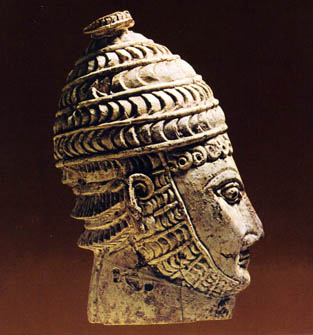 Heinrich Schliemann
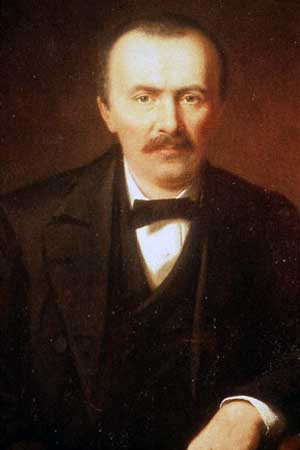 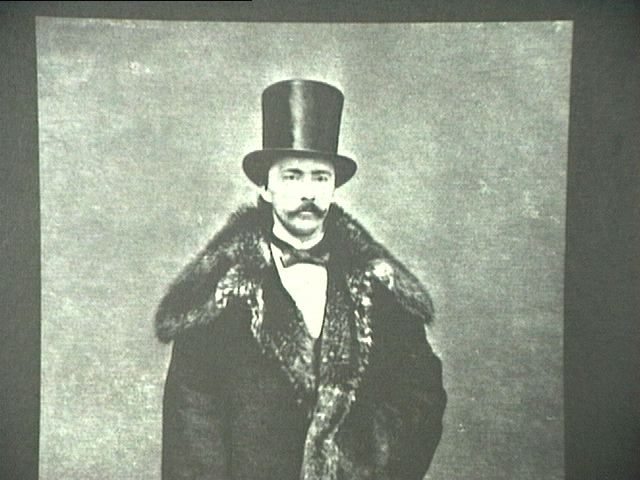 Born: January 6, 1822 in Neu-Buckow / Mecklenburg, Germany 
Died: December 26, 1890 in Naples / Italy
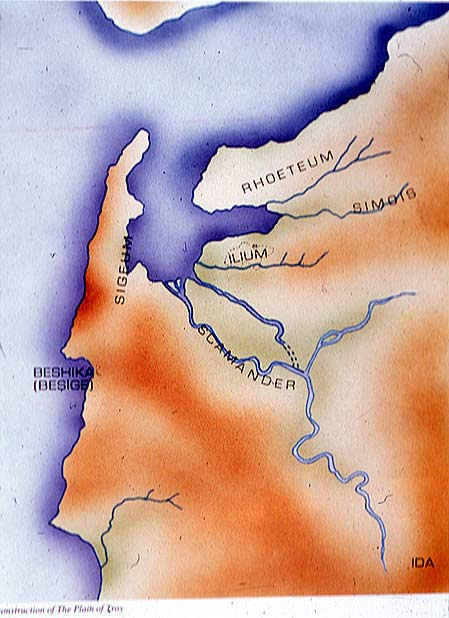 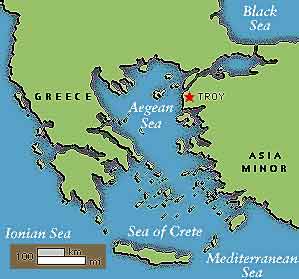 Hissarlik
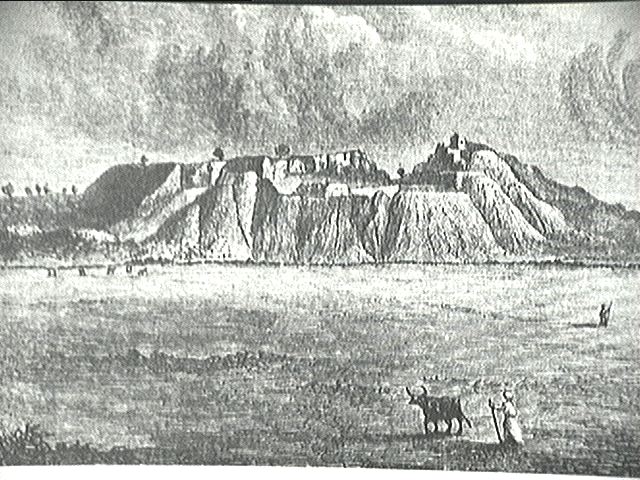 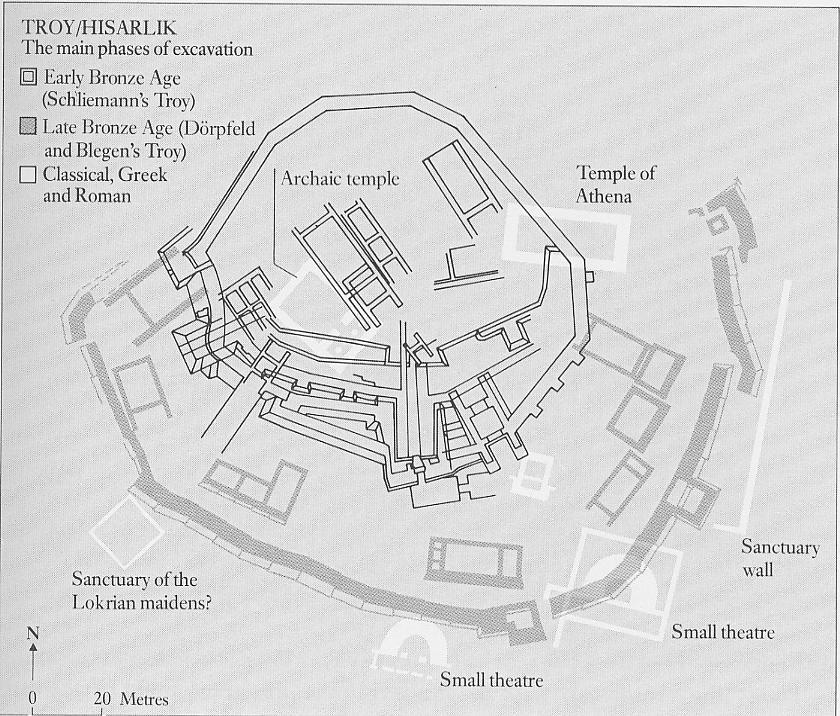 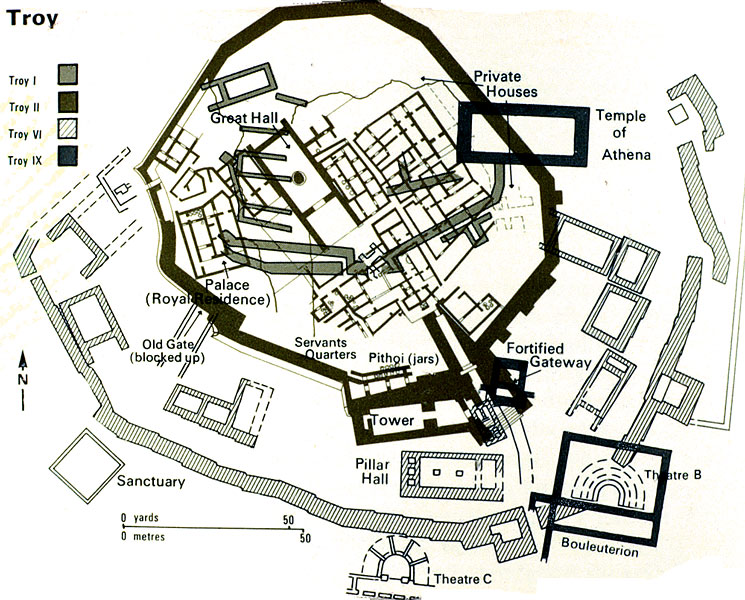 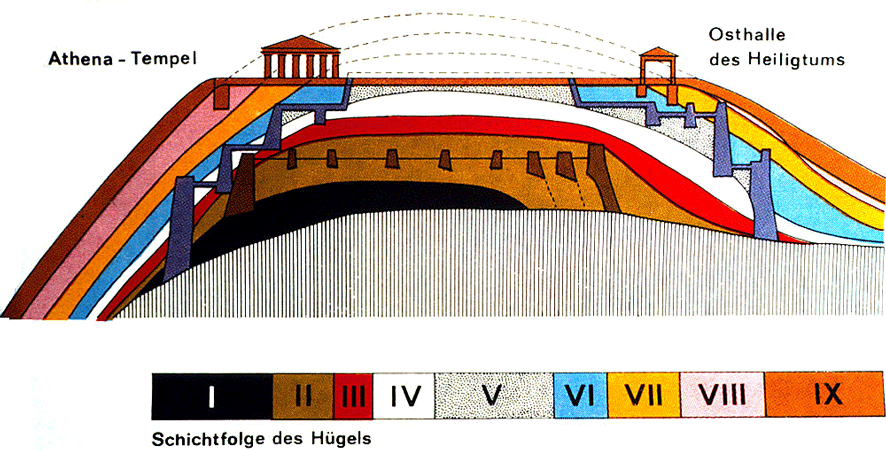 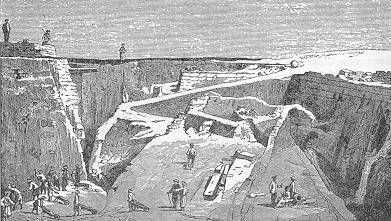 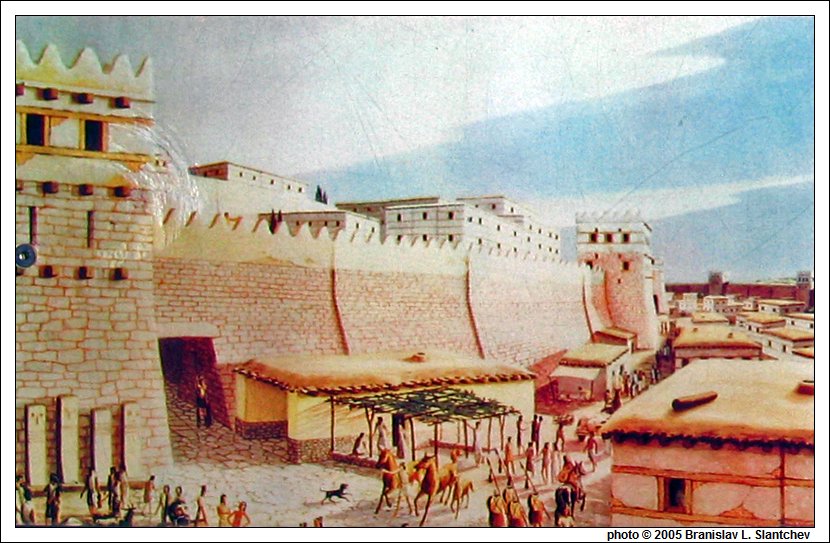 Troy Today
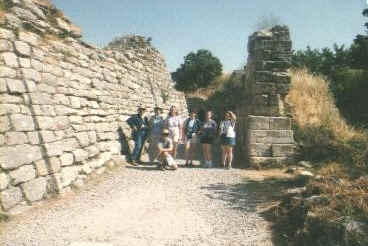 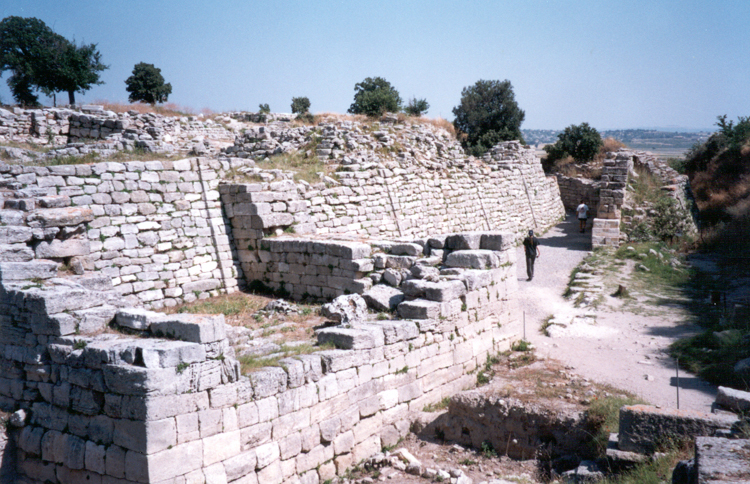 Priam’s Gold
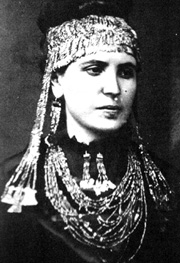 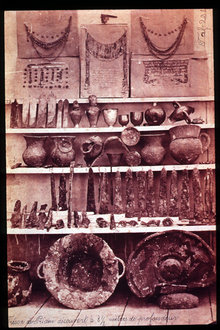 Troy “Rich in Gold”
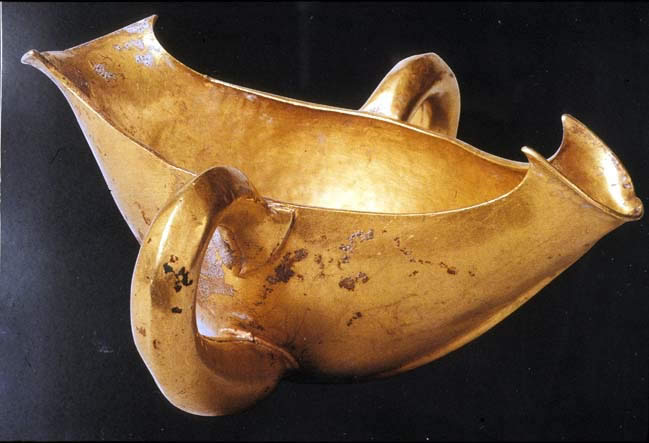 Important Dates
c.2000 B.C. Troy II (Priam’s Troy?)
c.1250 B.C. Troy VIIa destroyed by fire
1183 B.C. Traditional Date for the Fall of Troy 
1871-1873 Schliemann excavates at Hissarlik
1945 Priam’s Treasure disappears in the ruins of Berlin
1993 Treasure reappears in Pushkin Museum in Moscow
Myth and History
Odysseus’ Boar Tusk Helmet / Historical World behind the Trojan War; MC at Troy; Schliemann; Mycenae; Knossos / Plan of Knossos / Chronology / Timeline of Roman History / Timeline
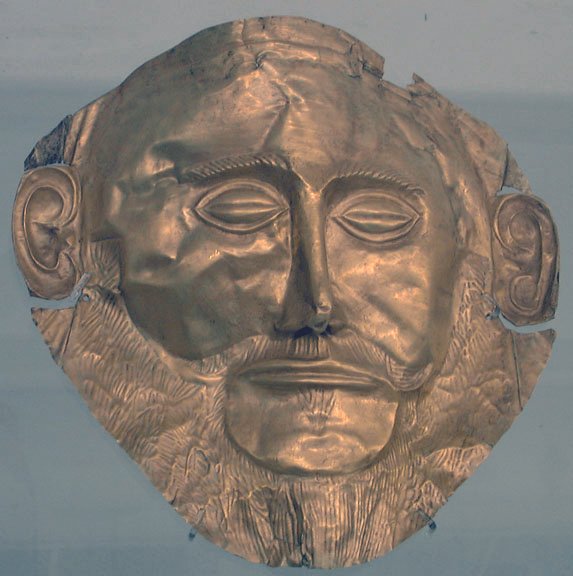 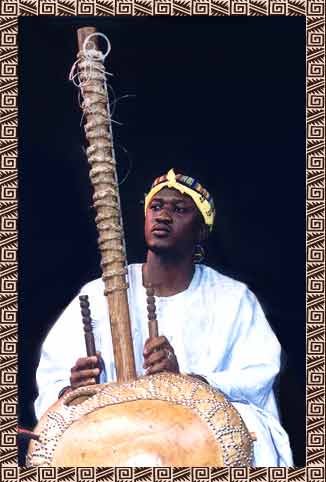 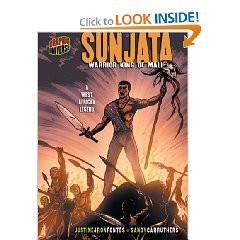 West Africa: Sunjata

http://orias.berkeley.edu/hero/sunjata/interview.html
World Tricksters
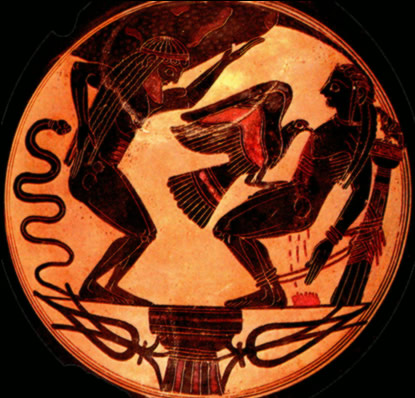 Sisyphus
Hermes (Mercury)
Prometheus
Shaharazade
Anansi (Beirlein 159-165)
Maui (Bierlein 111-115)
Coyote
Brer Rabbit
Why are almost all tricksters MALE?
Tricksters
Trickster Tales / Native American Trickster Tales / Trickster & Coyote Links / Riddle of the Trickster / Transformations of the Trickster
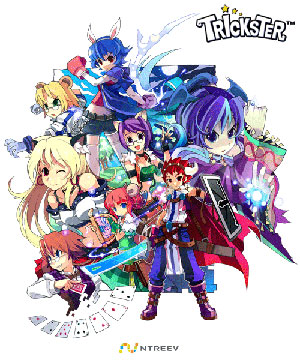 Trickster Characteristics
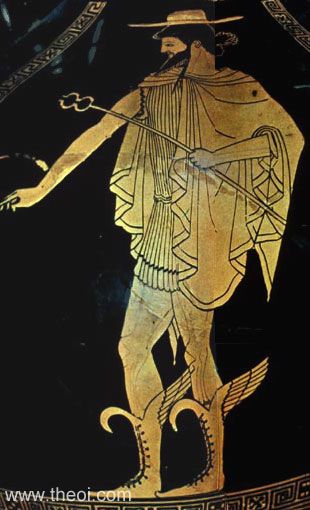 a mischievous or roguish figure
vulgar but sacred
makes up for physical weakness with cunning and subversive humor
alternates between cleverness and stupidity, kindness and cruelty, deceiver and deceived, breaker of taboos and creator of culture